Tworzenie  widoków( perspektywy )
WIDOK - Perspektywa  (ang. VIEW)
jest wirtualną tabelą, która może być wynikiem zapytania SQL. 
służy między innymi do pobierania wyników i ograniczania dostępu do danych.
Na widokach można dokonywać takich samych operacji jak na fizycznych tabelach.
Składnia na utworzenie nowego widoku
Składnia na usunięcie istniejącego widoku
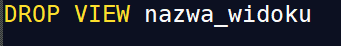 PRZYKŁAD
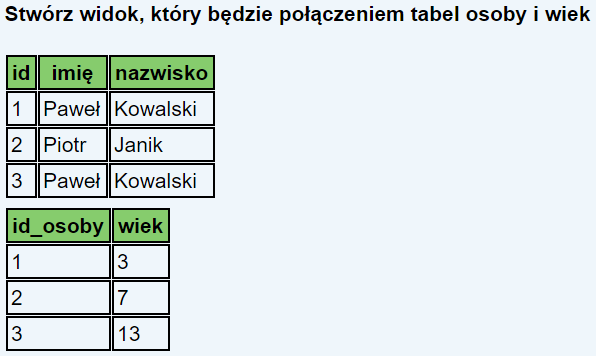 Tworzenie widoku
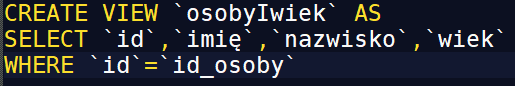 Rezultat
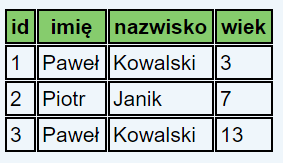 W przykładzie utworzymy widok o nazwie v_pensja, który zwróci nam imię, nazwisko oraz wynagrodzenie pracownika w miesiącu 3 roku 2016.
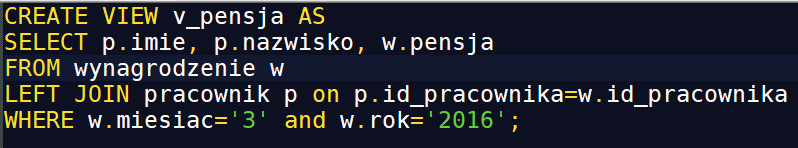 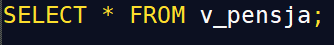 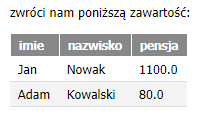 Modyfikacja widoku
Zmiany widoku (perspektywy) możemy wykonać na dwa sposoby.
Pierwszym z nich jest opcja REPLACE. 
replace VIEW v_pensja AS

Drugą opcją zmiany widoku jest opcja  ALTER. 
składnia wygląda następująco:
Alter  VIEW  v_pensja  AS
Modyfikacja widoku REPLACE, tak aby zwracał on jeszcze numer miesiąca dla którego pokazywana jest pensja oraz z warunku WHERE usuniemy ograniczenie miesiąca.
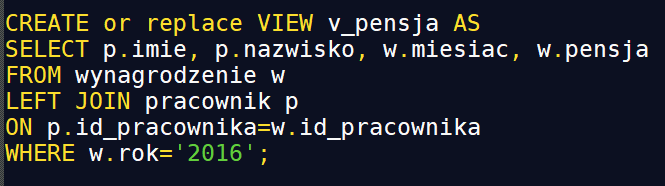 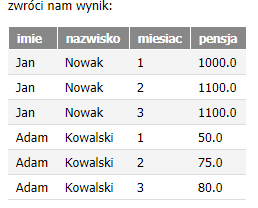 ALTER  VIEW  v_pensja  AS
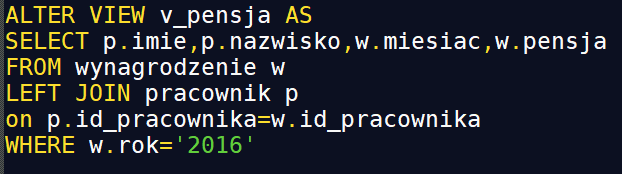 Na widokach możemy dokonywać operacji modyfikacji danych.
Modyfikacja zawartości widoku pensja i pola pensja z widoku – zwiększenie o 25% w miesiącu marcu.
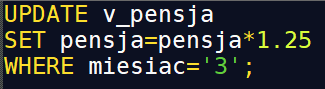 Należy pamiętać, modyfikując dane w widoku modyfikujemy dane w tabelach źródłowych.
Usunięcie widoku
Przykład
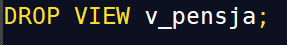 Odpowiednie nazewnictwo
Dobrą praktyką przy tworzeniu widoków jest odpowiednie nazewnictwo – dobrze jest poprzedzać nazwę widoku jakimś wyróżnikiem np: „v_”, „view_” itp. tak aby odróżnić widok od tabeli w bazie danych.